Описание моделей в среде программирования
По учебной программе 2017
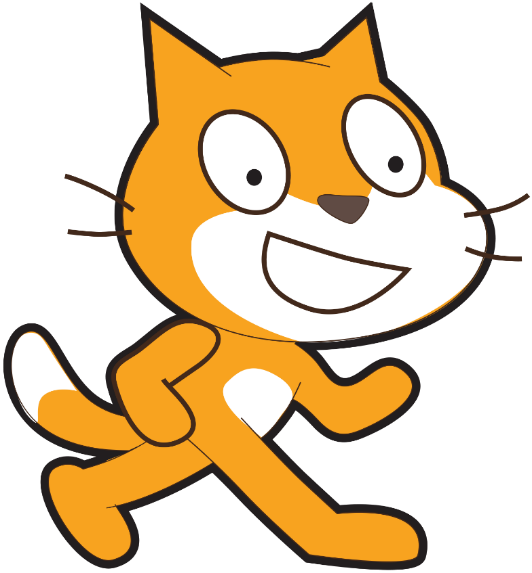 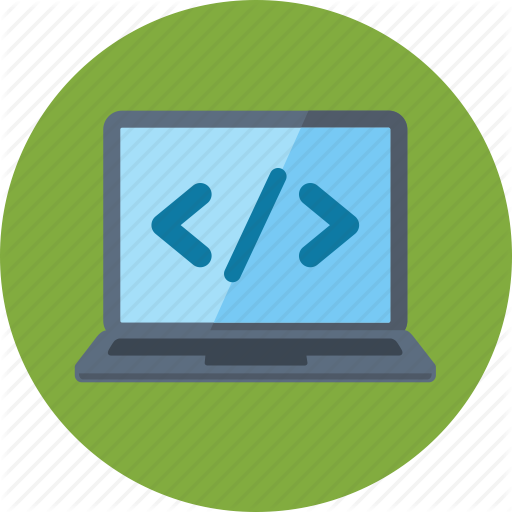 урок 28
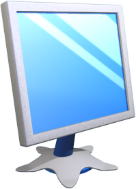 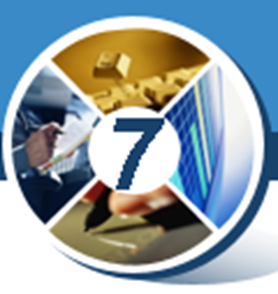 Что такое модель?
Модель - это упрощенный вид того объекта, который создается.
Именно с моделирования начинается изготовление любого устройства. Вы наверное строили модели: из деталей конструктора, из бумаги или рисовали. А сегодня у нас будет программная модель будущего робота.
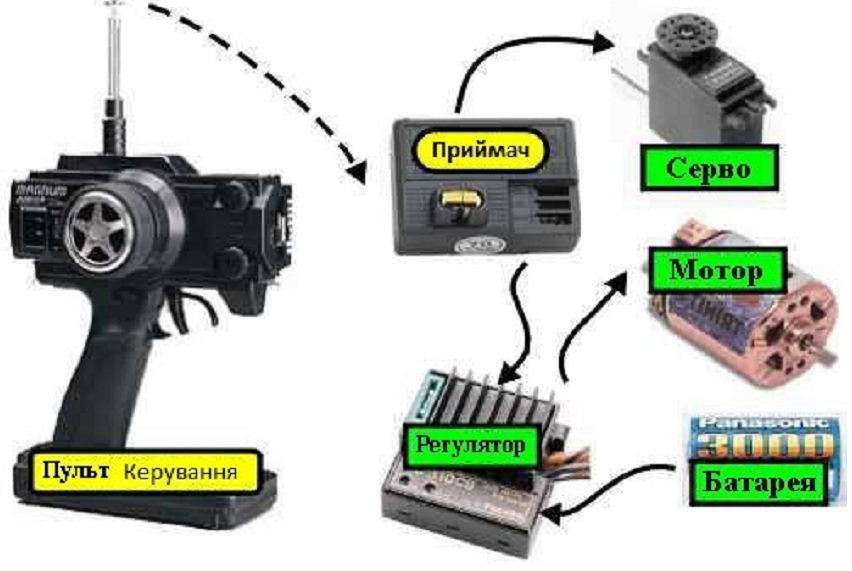 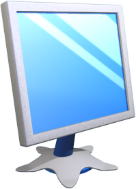 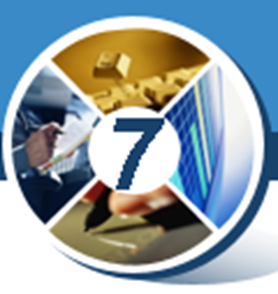 Пример 1: Робот - жук
Для начала нам нужен новый спрайт- жук. Для этого выбираем спрайта из библиотеки.
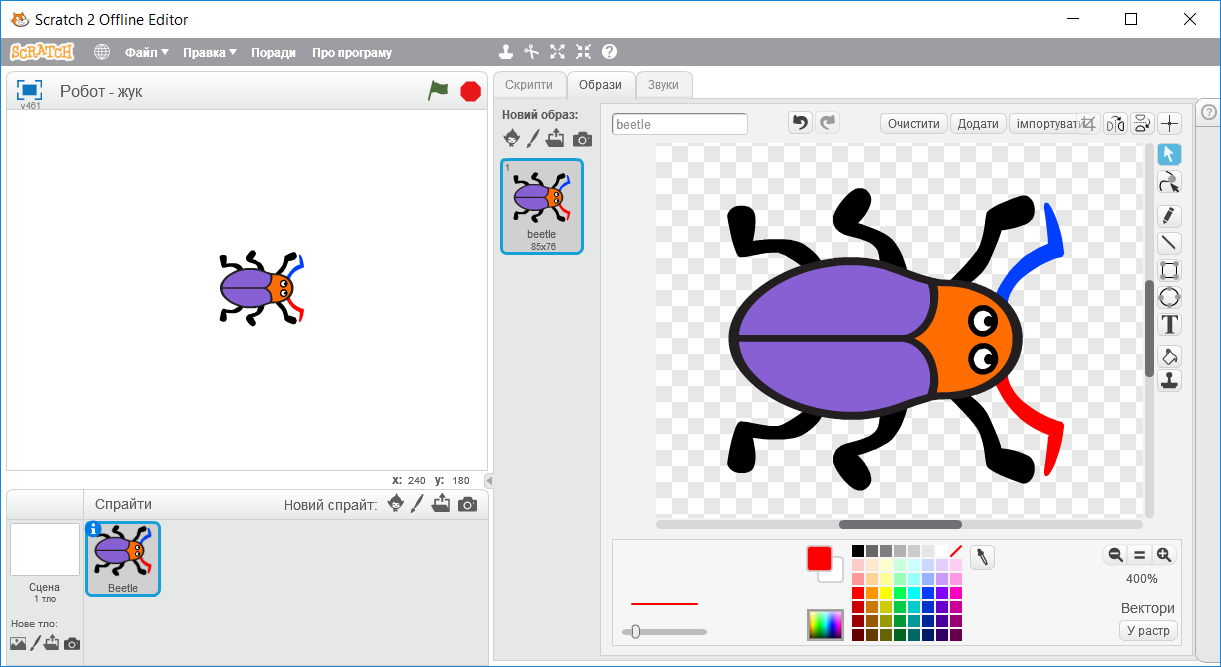 Раскрасим усы красным и синим цветом, а лапы - черным цветом.
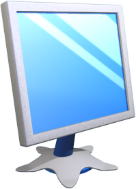 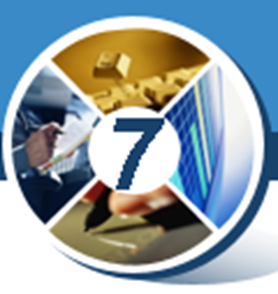 Пример 1: Робот - жук
Рисуем спрайт - зеленый овал.
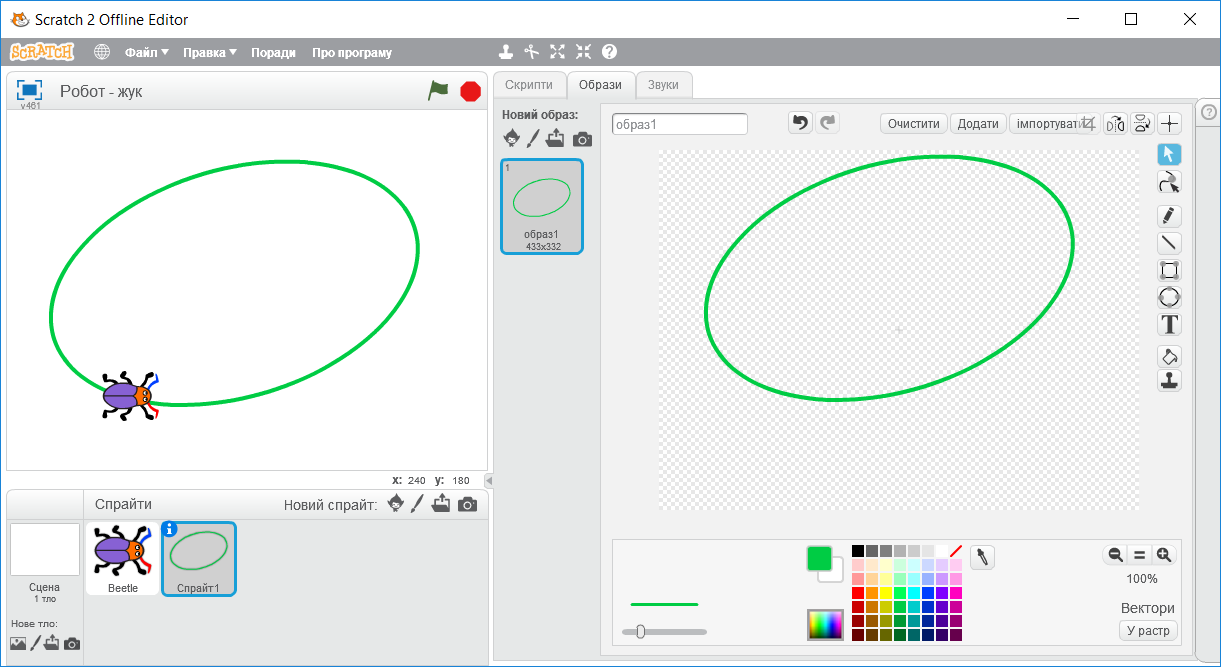 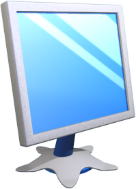 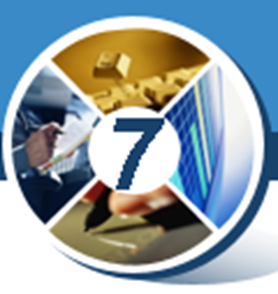 Пример 1: Робот - жук
Чтобы наш спрайт двигался по зеленой линии, для начала нужно добавить постоянное движение.
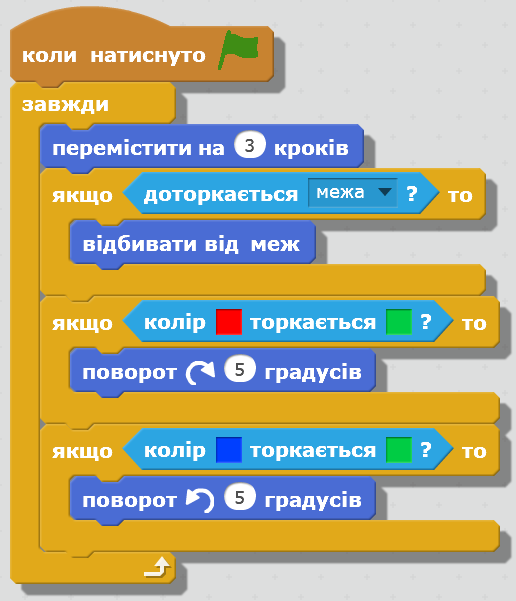 Добавляем блок переместить на 3 шага в цикле "всегда". Если наш жук выскочит за пределы экрана, нужно чтобы он вернулся. Для этого добавляем условие "если прикасается к границе, то отбиваться от границ".
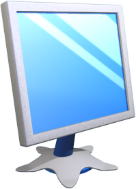 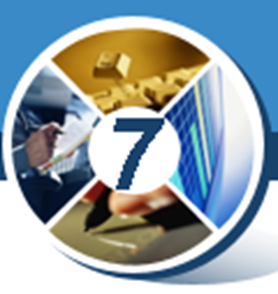 Пример 1: Робот - жук 2
Глава 3 § 28
Лабиринт
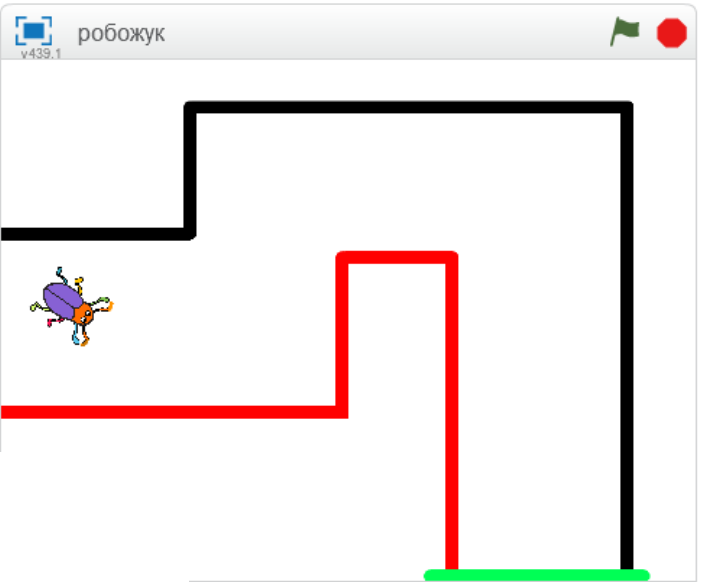 Левая стенка-черная
Права стенка - красная
Выход - зеленый
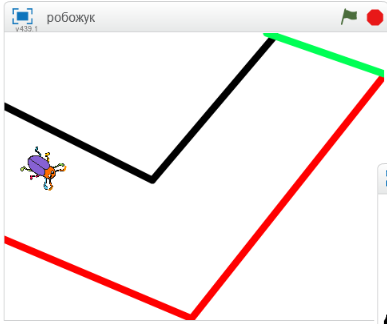 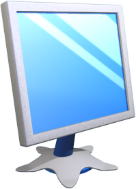 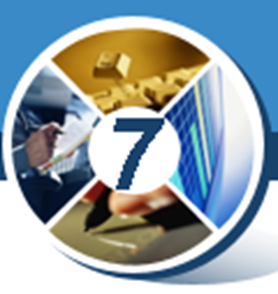 Пример 1: Робот - жук 2
Движение
двигаться прямо
Если касается черной стенки - повернуть направо
Если касается красной стенки - повернуть налево
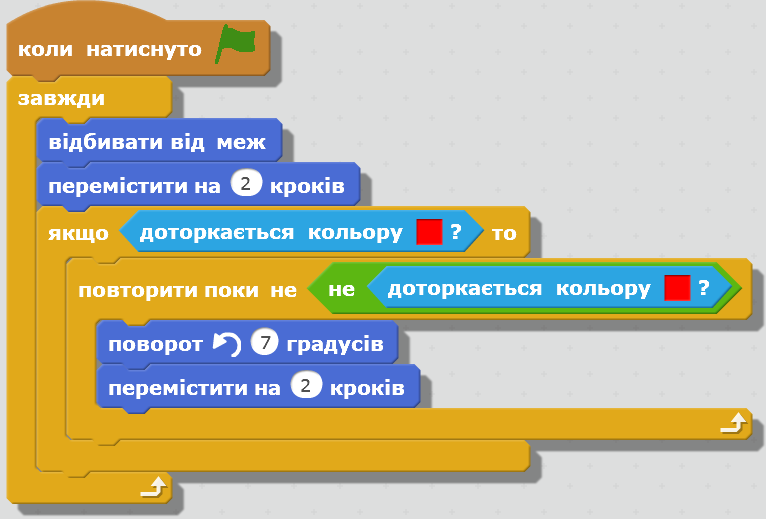 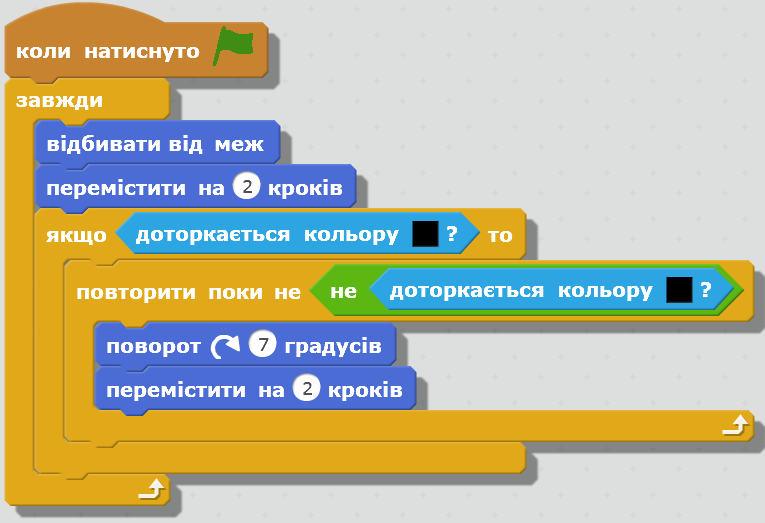 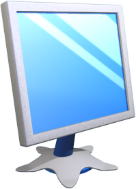 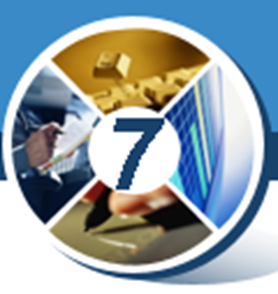 Пример 1: Робот - жук 2
Завершение уровня
Если касается зеленого цвета
Перейти к началу движения
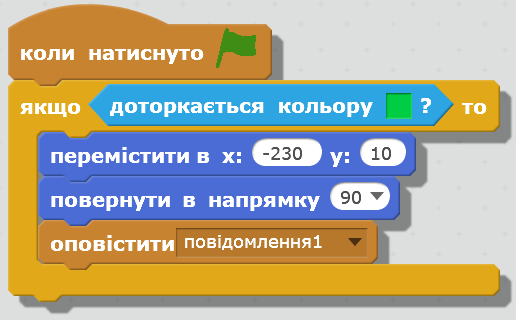 Оповестить лабиринт об изменении образа
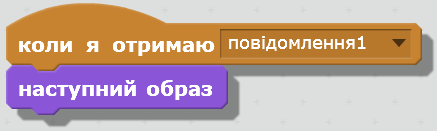 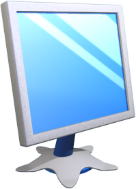 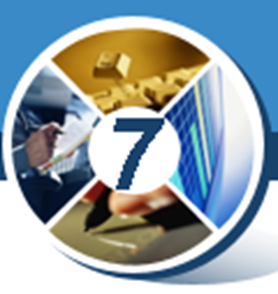 Пример 1: Робот - жук 2
Нарисуйте другие образы исполнителя лабиринт.
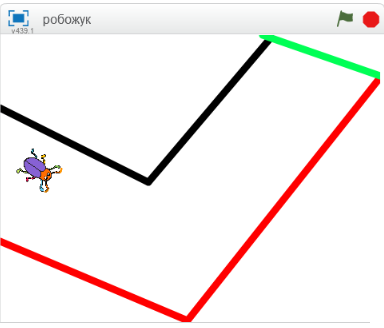 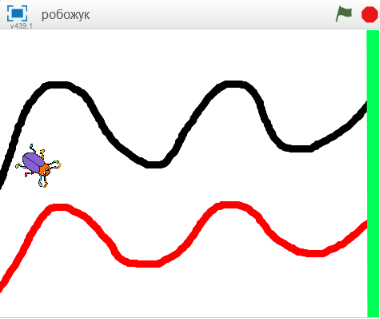 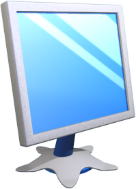 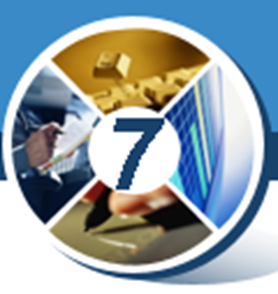 Проект «Лабиринт»
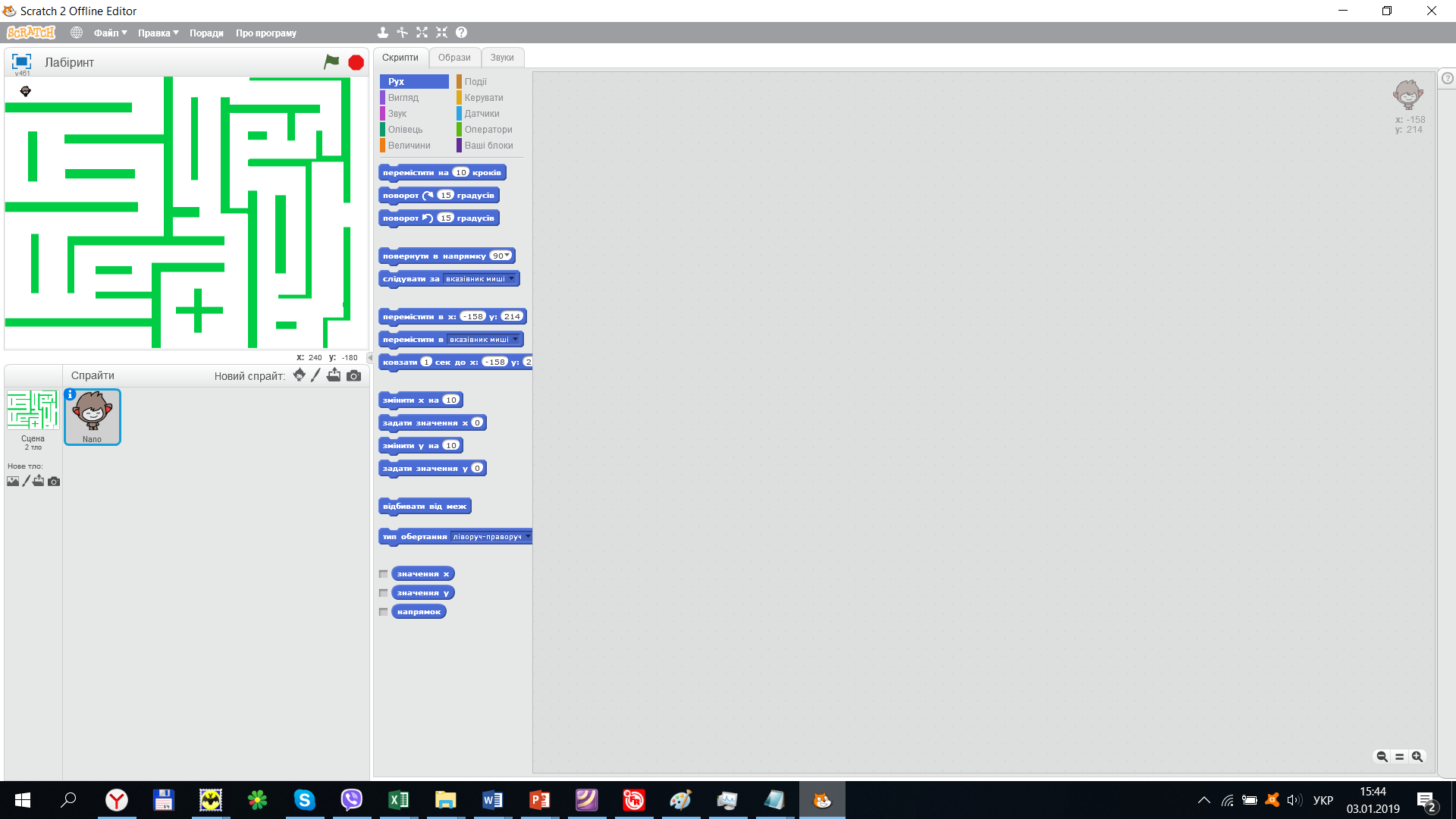 Лабиринта готового нет, его следует нарисовать или загрузить фон из файла.
Добавим исполнителя Nano.
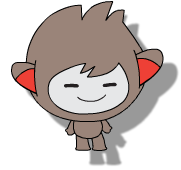 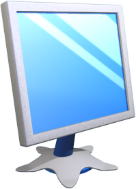 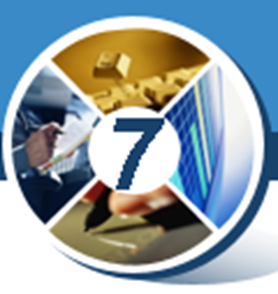 Проект «Лабиринт»
Движение
Nano двигаться с помощью клавиш
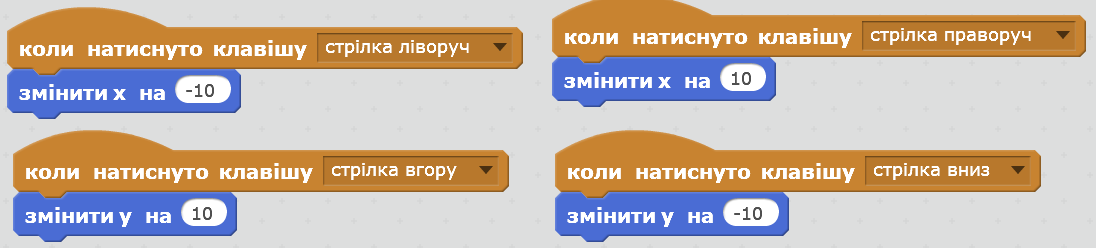 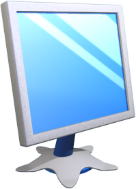 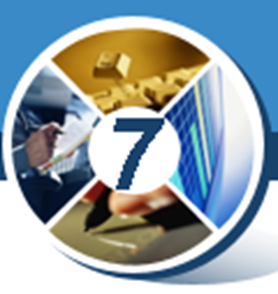 Проект «Лабиринт»
В конце лабиринта добавим ключик.
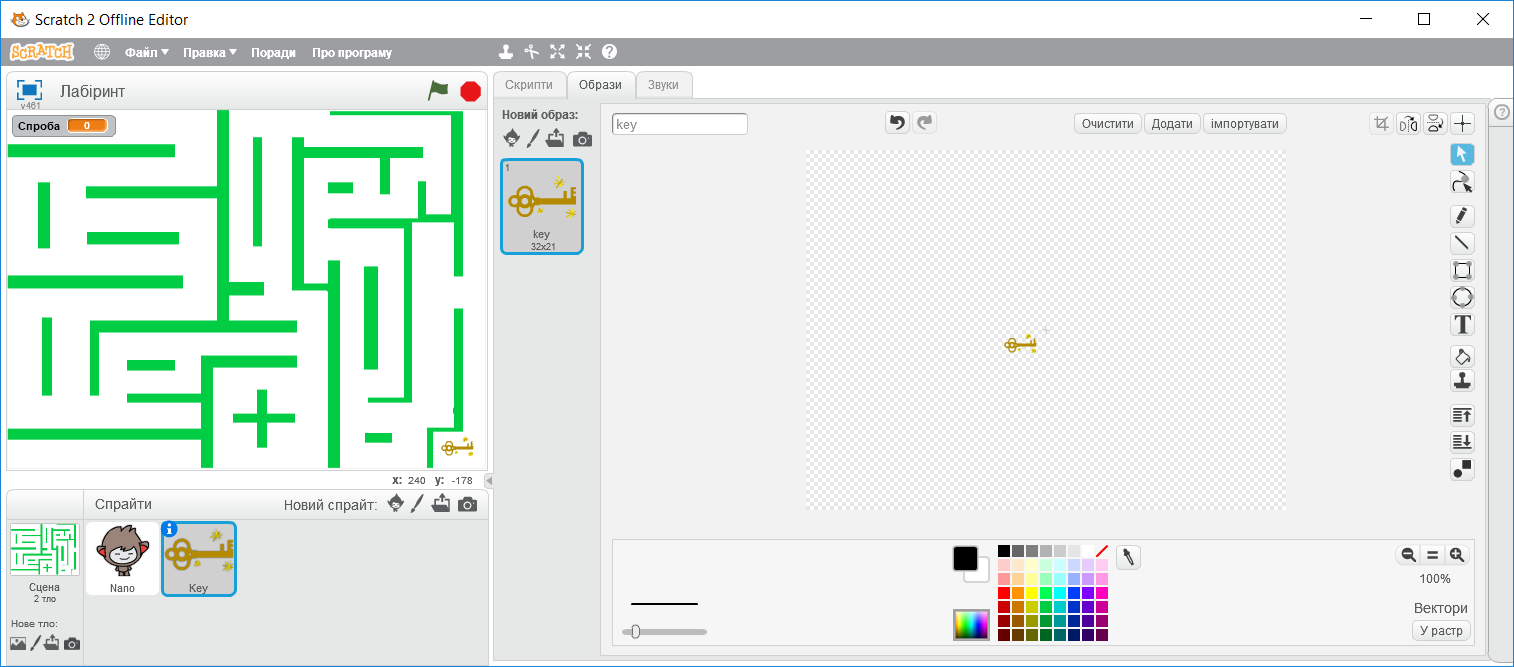 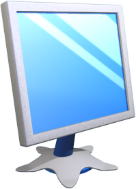 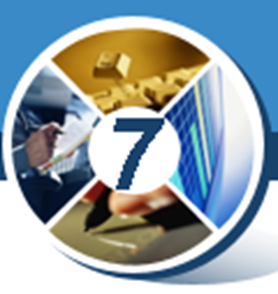 Проект «Лабиринт»
Пусть Nano кто то мешает (к примеру летучая мышь), чтобы не было так просто.
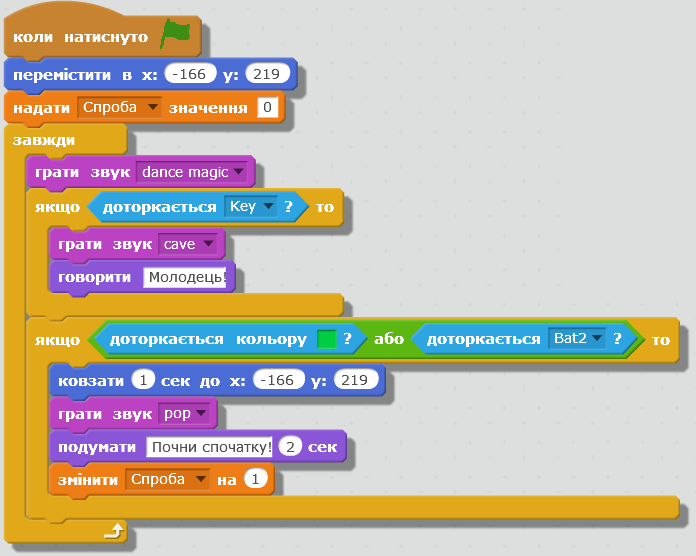 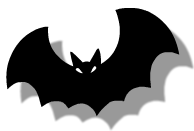 Если коснулась лабиринта или летучей мыши - к началу.
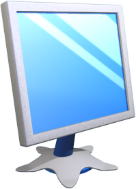 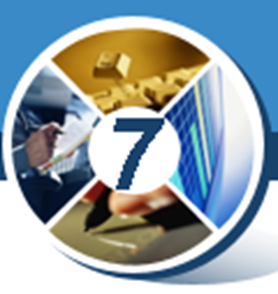 Проект «Лабиринт»
Летучая мышь
Летает где угодно
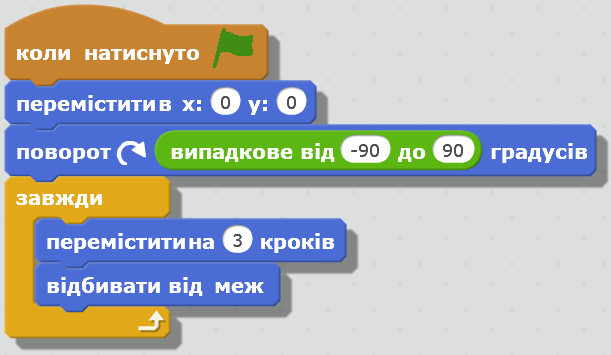 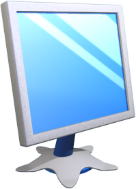 Работаем за компьютером
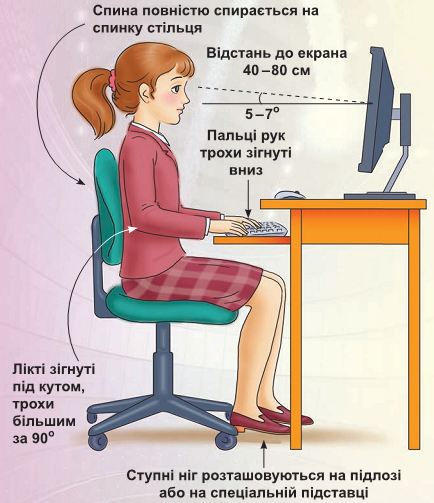 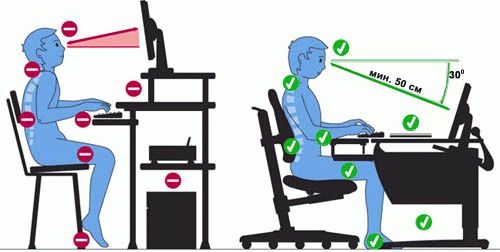 Спасибо за внимание!
По учебной программе 2017
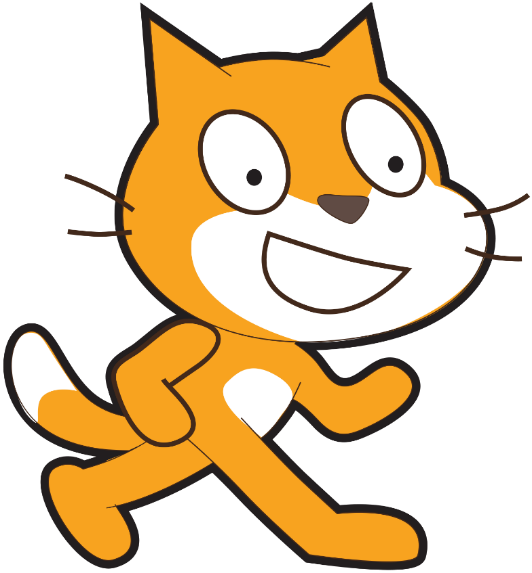 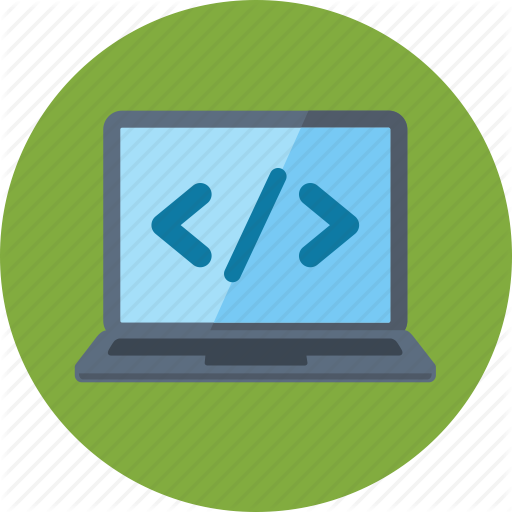 урок 28